Его пути проведены
Во все концы родной страны.
Его богатые пласты –
В районах вечной мерзлоты,
Где так растительность слаба,
Где рядом Обская губа,
Урал и Северный Кавказ,
Ещё и Волга, и Кузбасс...
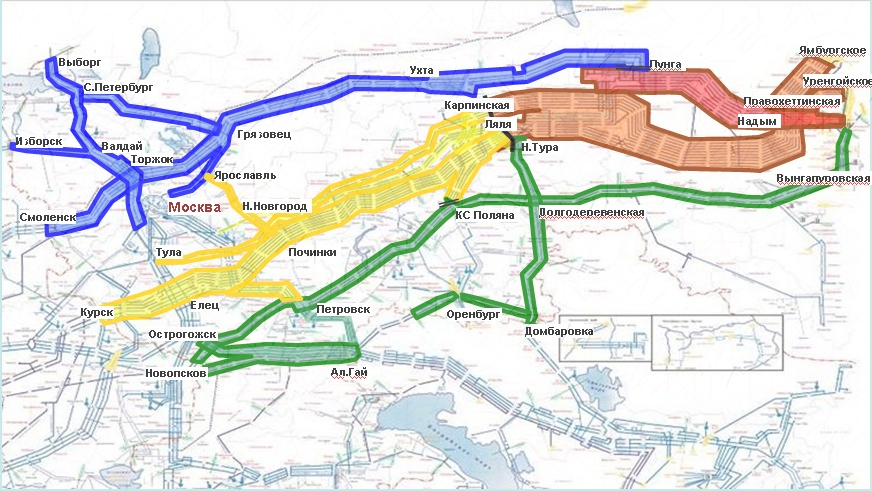 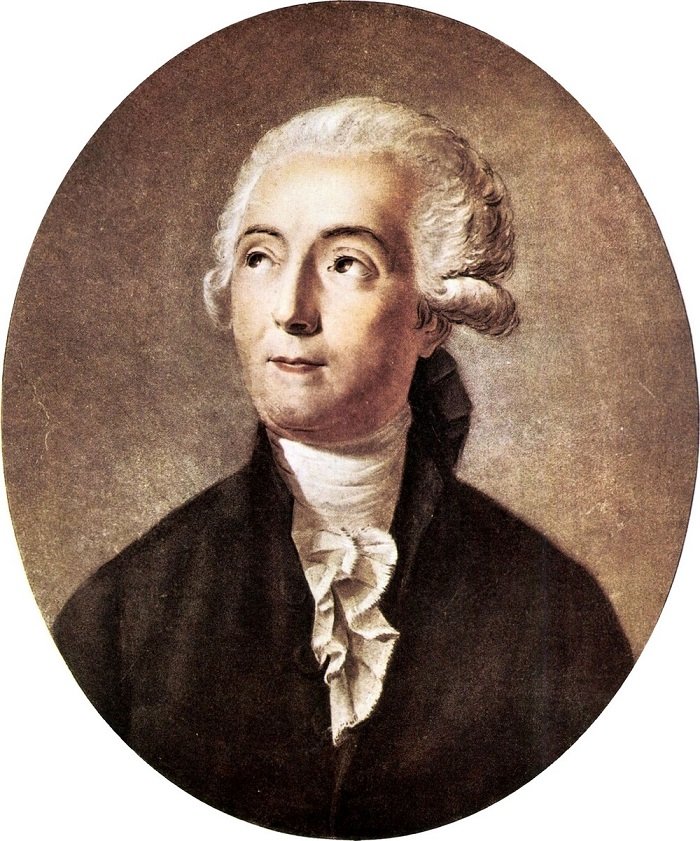 АНТУАН ЛОРАН ЛАВУАЗЬЕ
В широкий научный обиход слово «газ» ввел Лавуазье начиная с 1789 г., когда вышли его «Начальный учебник химии» и «Анналы химии» – основанный им один из первых химических журналов.
(1743-1794)
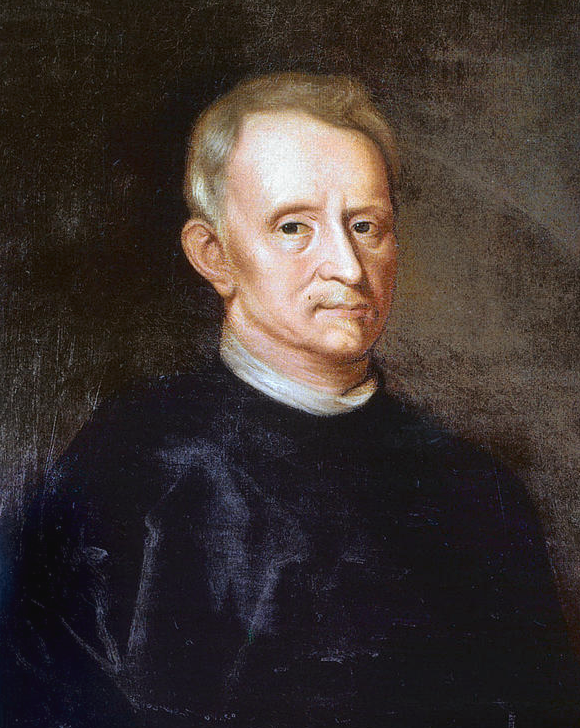 ЖАН БАПТИСТА ВАН ГЕЛЬМОНТ
Слово «газ» придумал примерно в 1600 г. голландский химик Ван Гельмонт, произведя его от греческого «хаос», означавшего у древних греков понятие «сияющее пространство». Ван Гельмонту удалось разложить воздух на две части: одна из них поддерживала горение, а другая нет. Он назвал их «газами», то есть составными частями пространства.
(1580-1644)
ПРИРОДНЫЙ ГАЗ
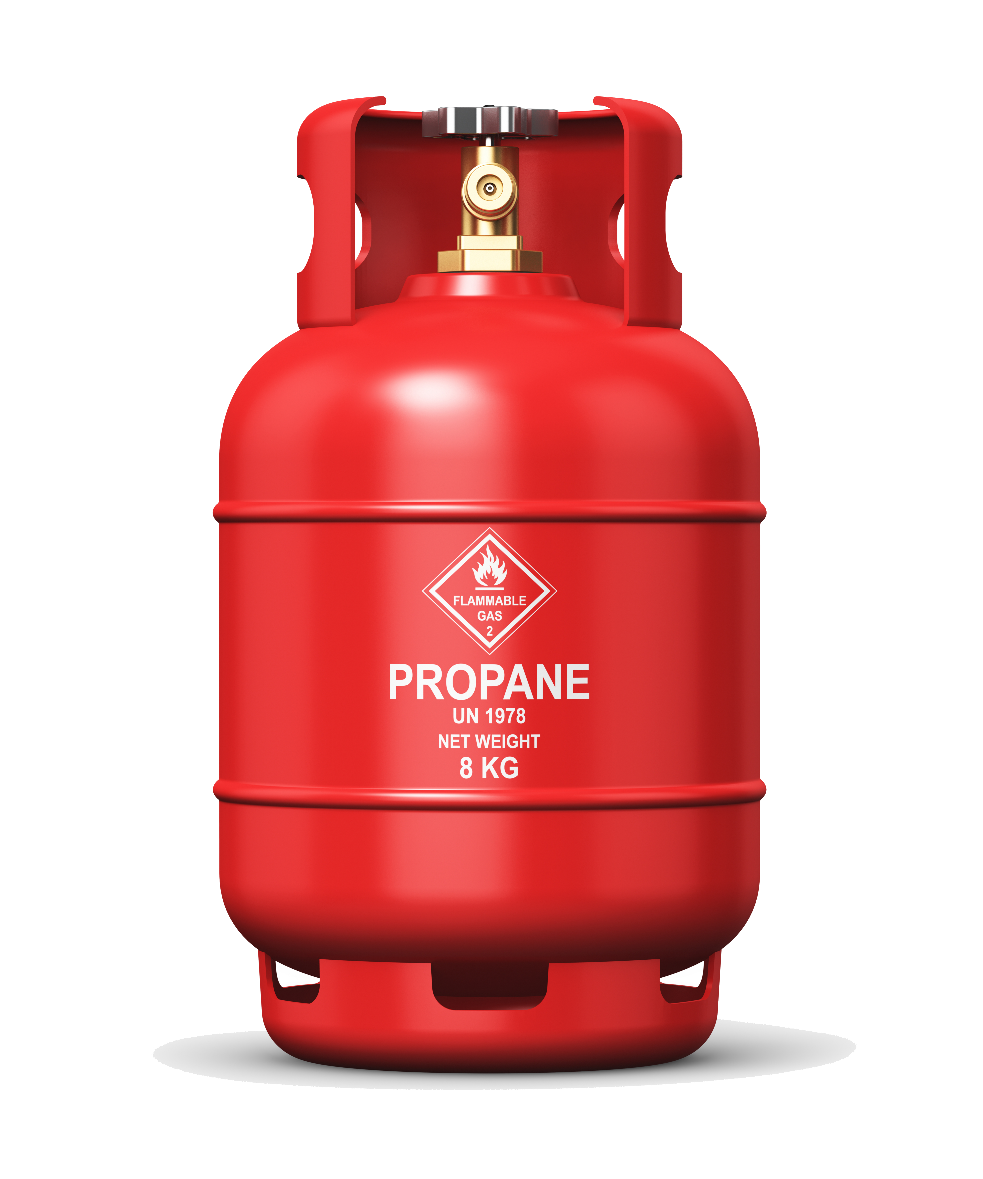 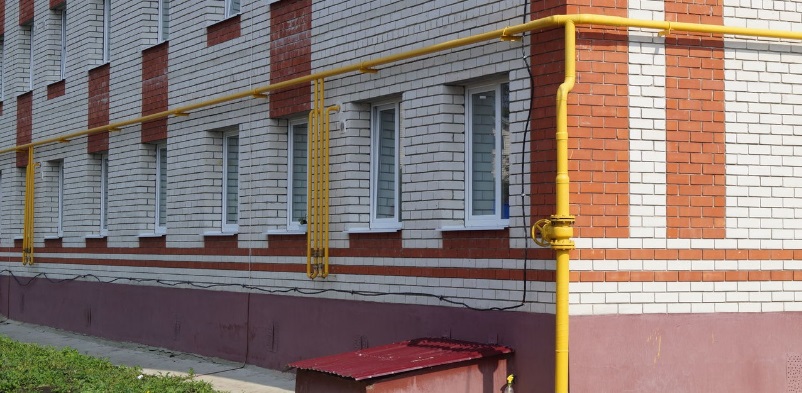 ПОЛЬЗА И ВРЕД ГАЗА
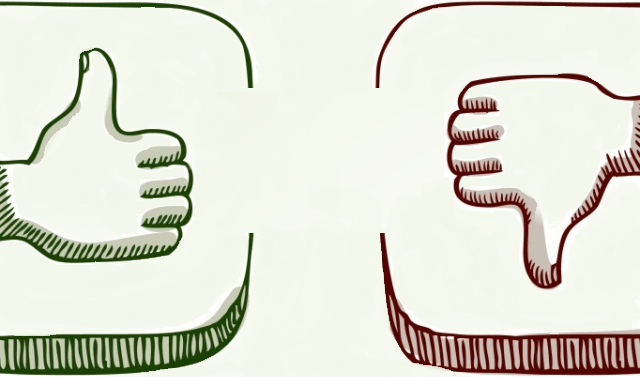 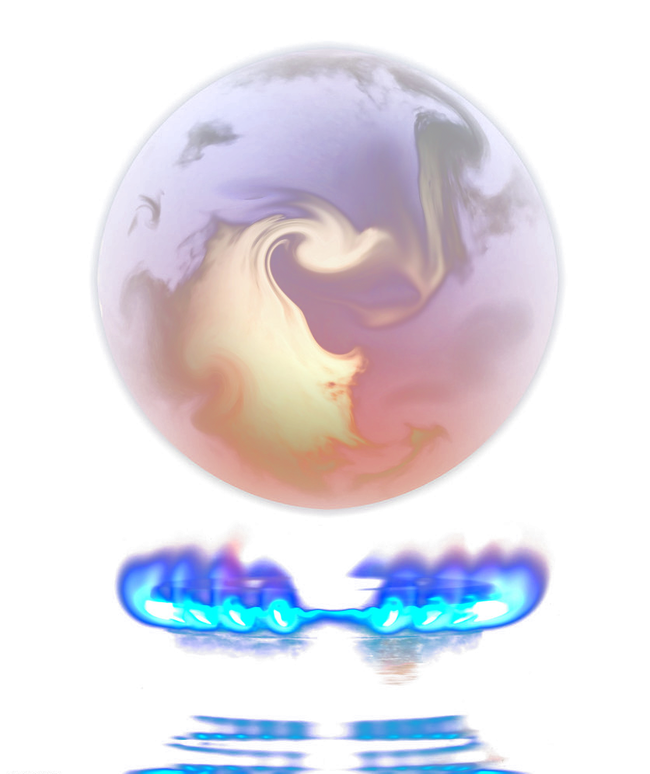 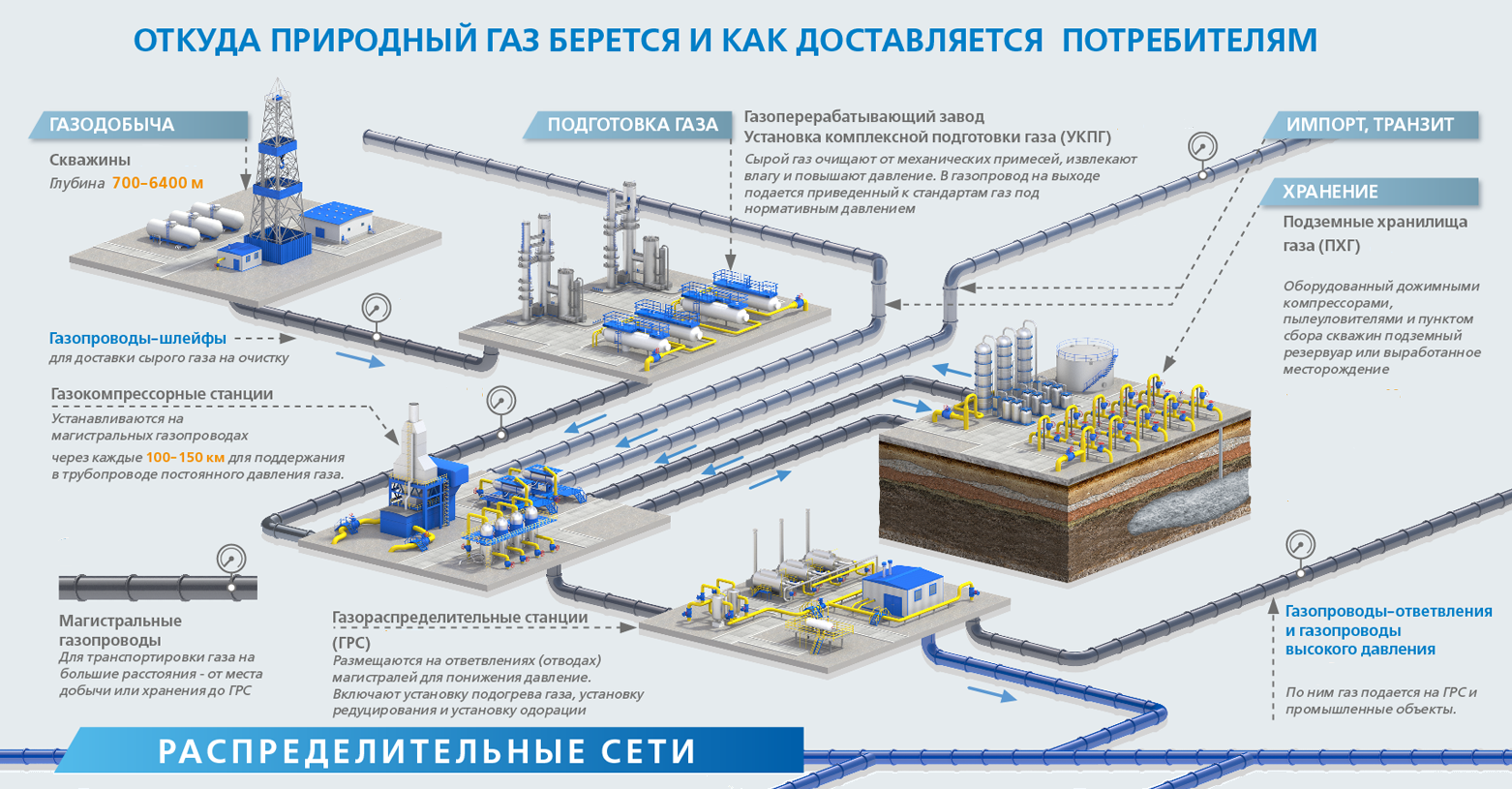 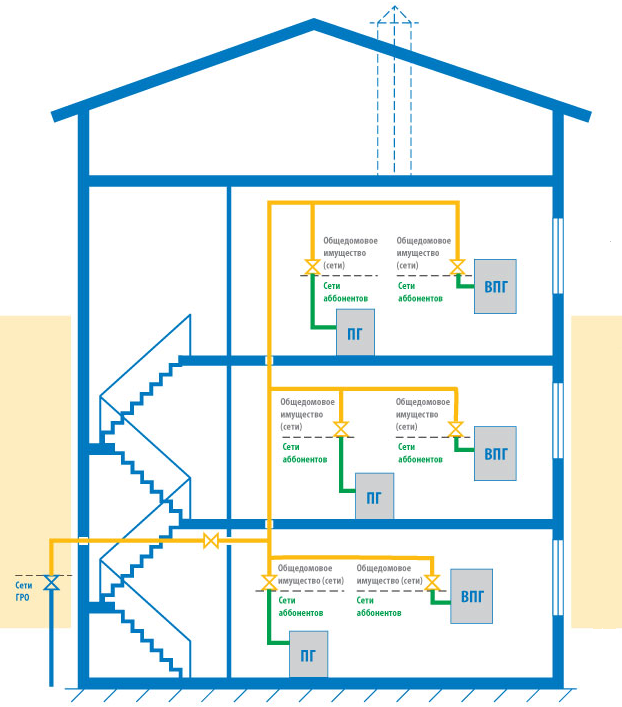 ВНУТРИДОМОВОЕ ГАЗОВОЕ ОБОРУДОВАНИЕ (ВДГО)
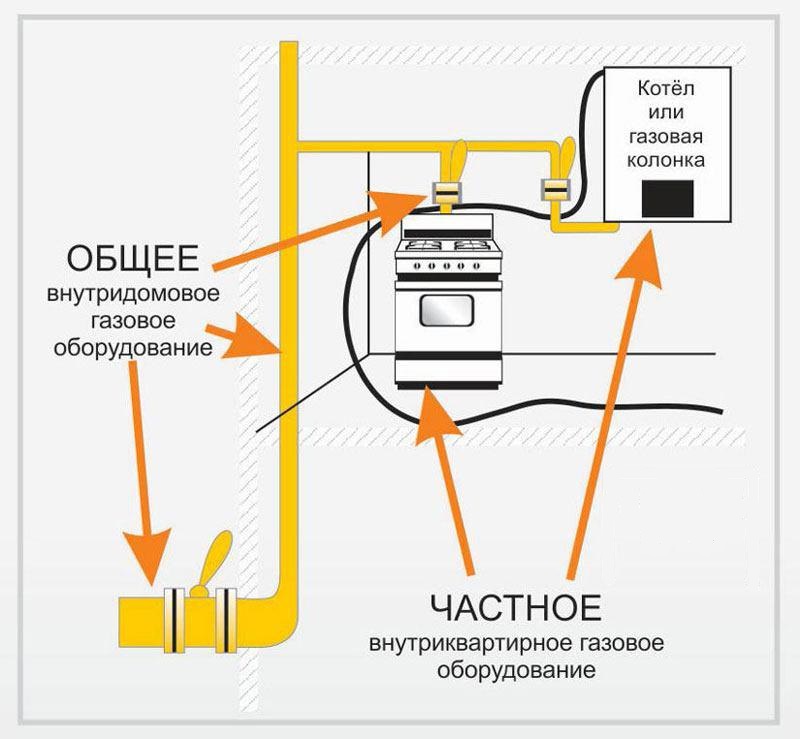 СЖИЖЕННЫЙ ПРИРОДНЫЙ ГАЗ
Природный газ, охлажденный после очистки от примесей до температуры конденсации (-161,5С), превращается в жидкость, называемую сжиженным природным газом (СПГ). Объем газа при сжижении уменьшается в 600 раз, что является одним из основных преимуществ этой технологии.
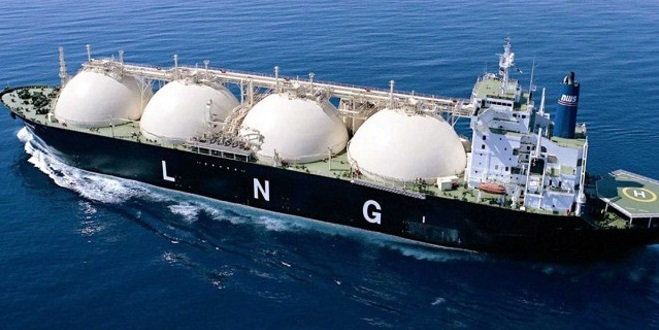 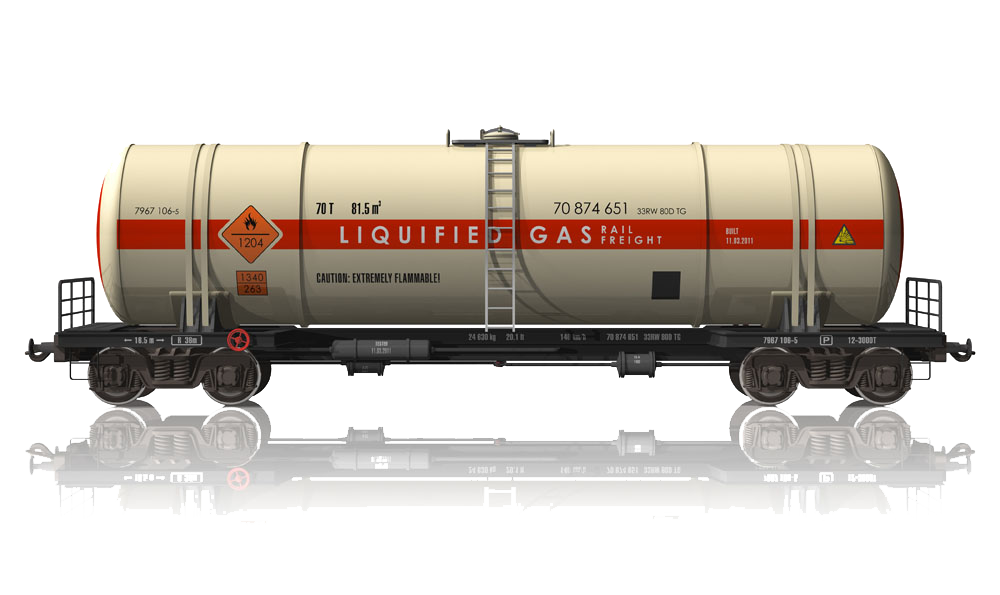 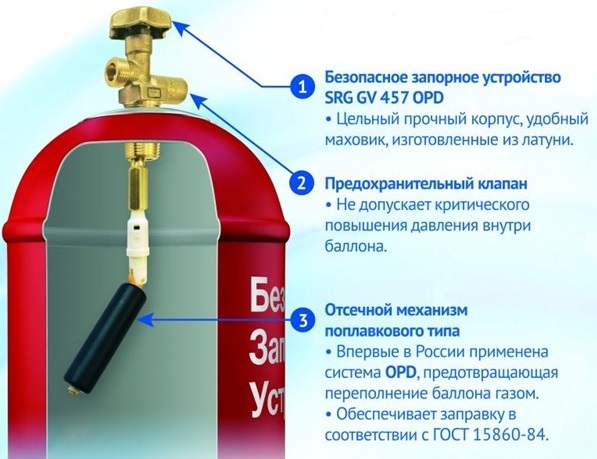 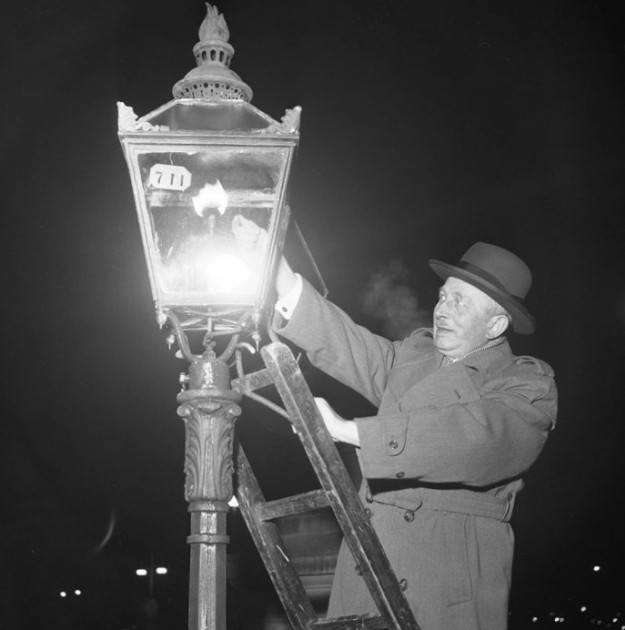 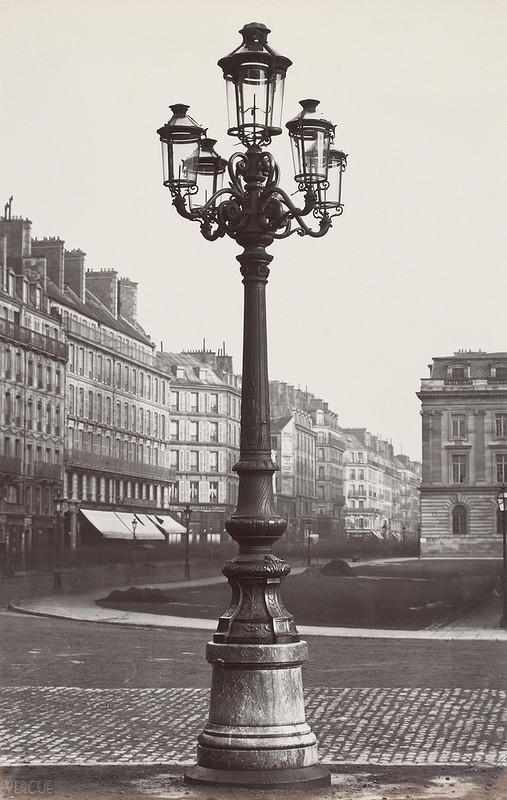 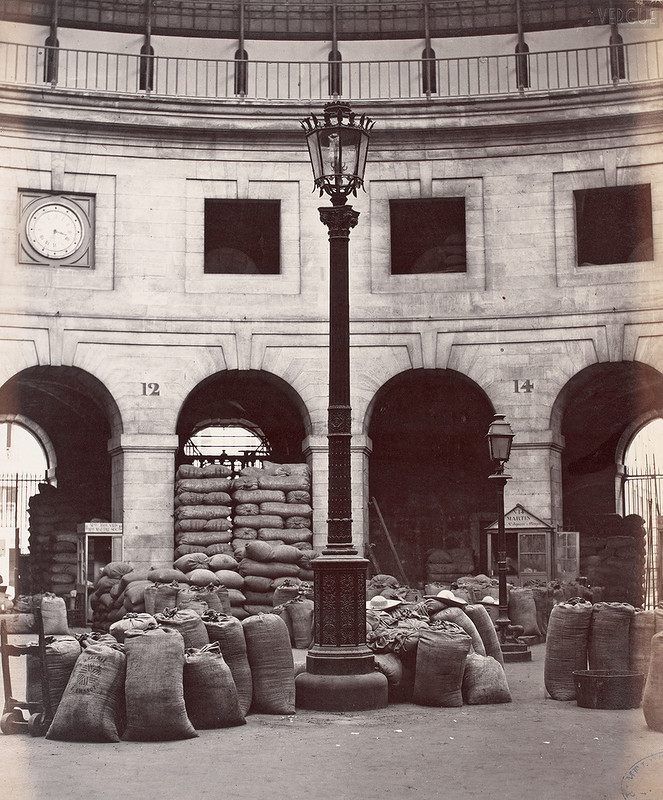 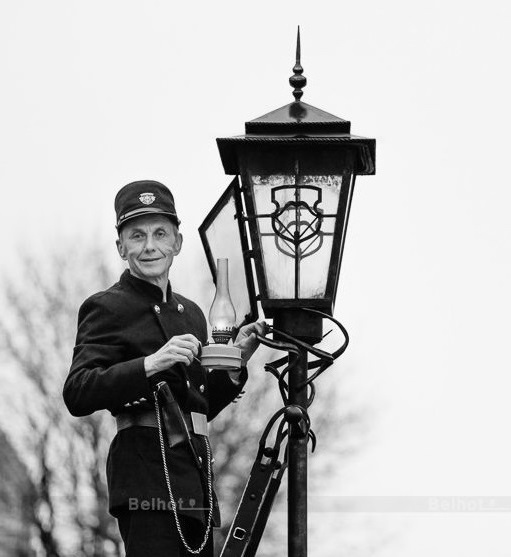 БЫТОВЫЕ  ГАЗОВЫЕ  ПРИБОРЫ ?
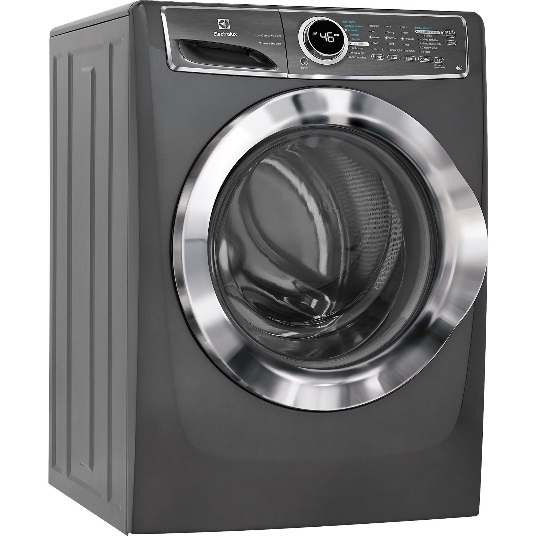 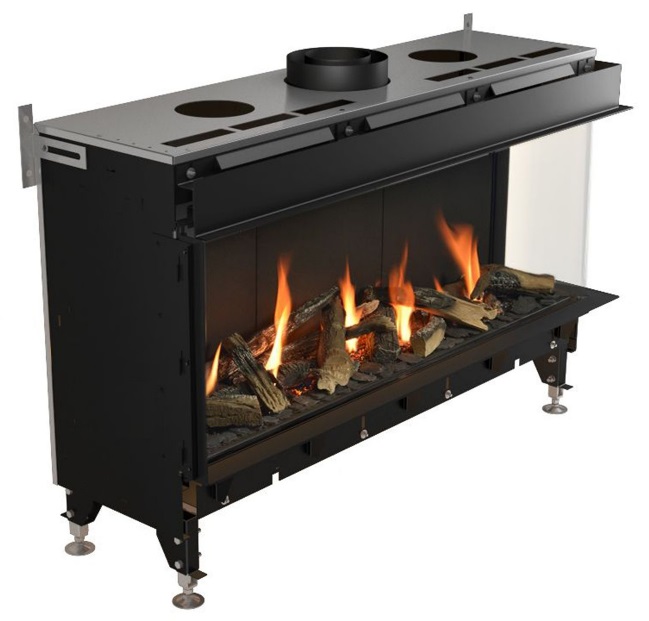 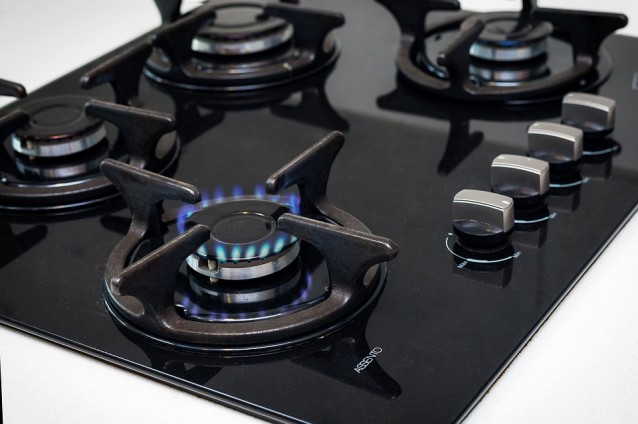 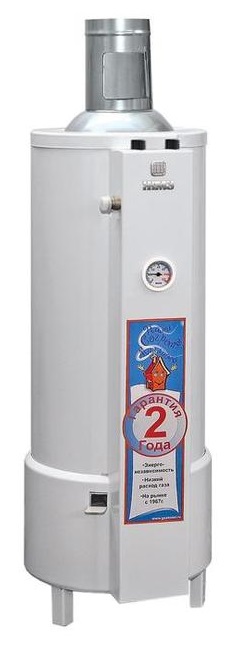 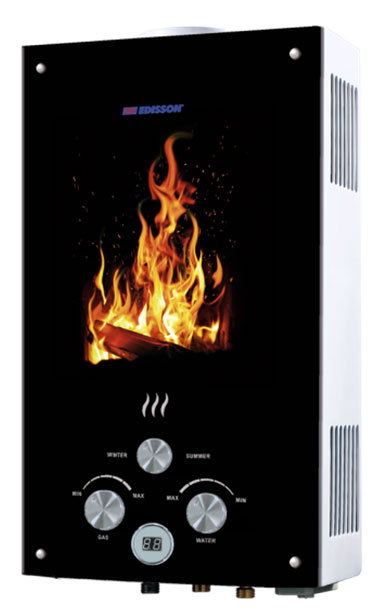 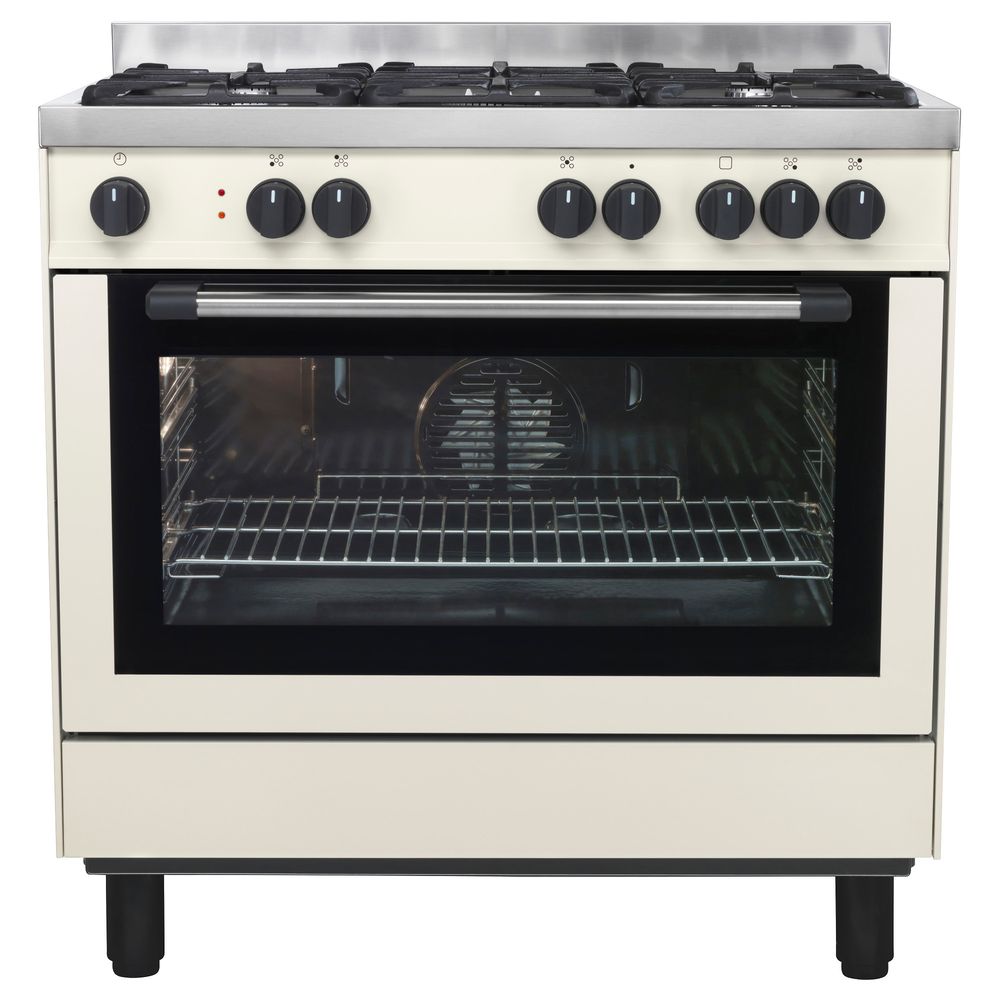 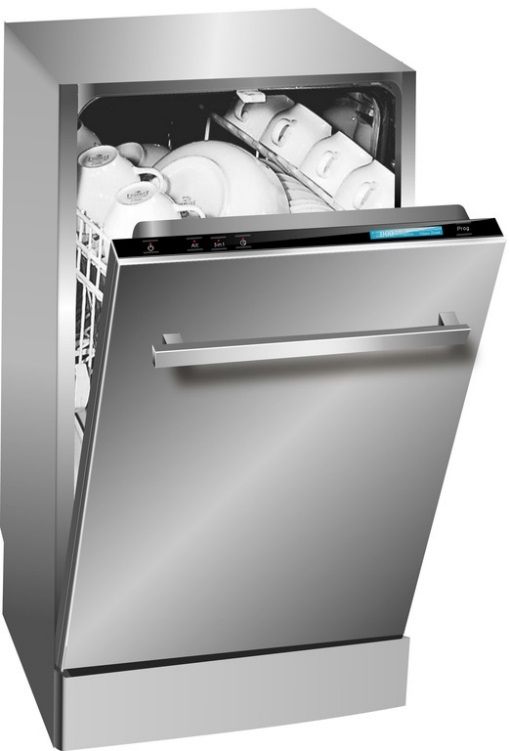 А ЗНАЕТЕ ЛИ ВЫ?
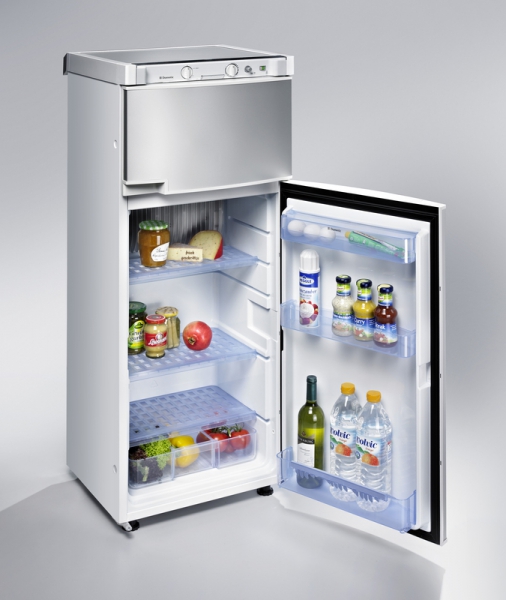 Существуют ГАЗОВЫЕ ХОЛОДИЛЬНИКИ, которые очень практичны благодаря тому, что подходят для того, чтобы использовать их в автомобилях или в местах, где отсутствует электричество.
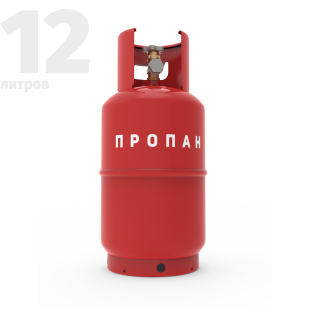 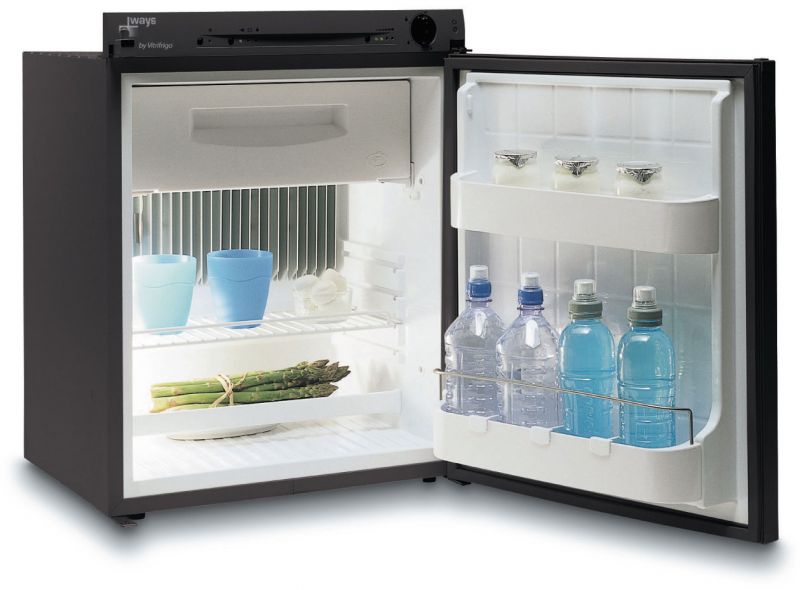 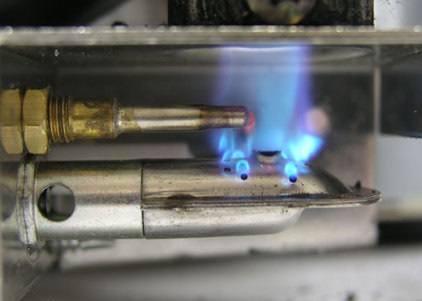 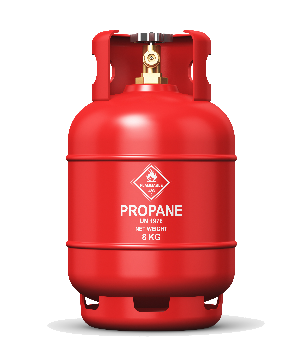 ПРАВИЛА БЕЗОПАСНОГО ИСПОЛЬЗОВАНИЯ
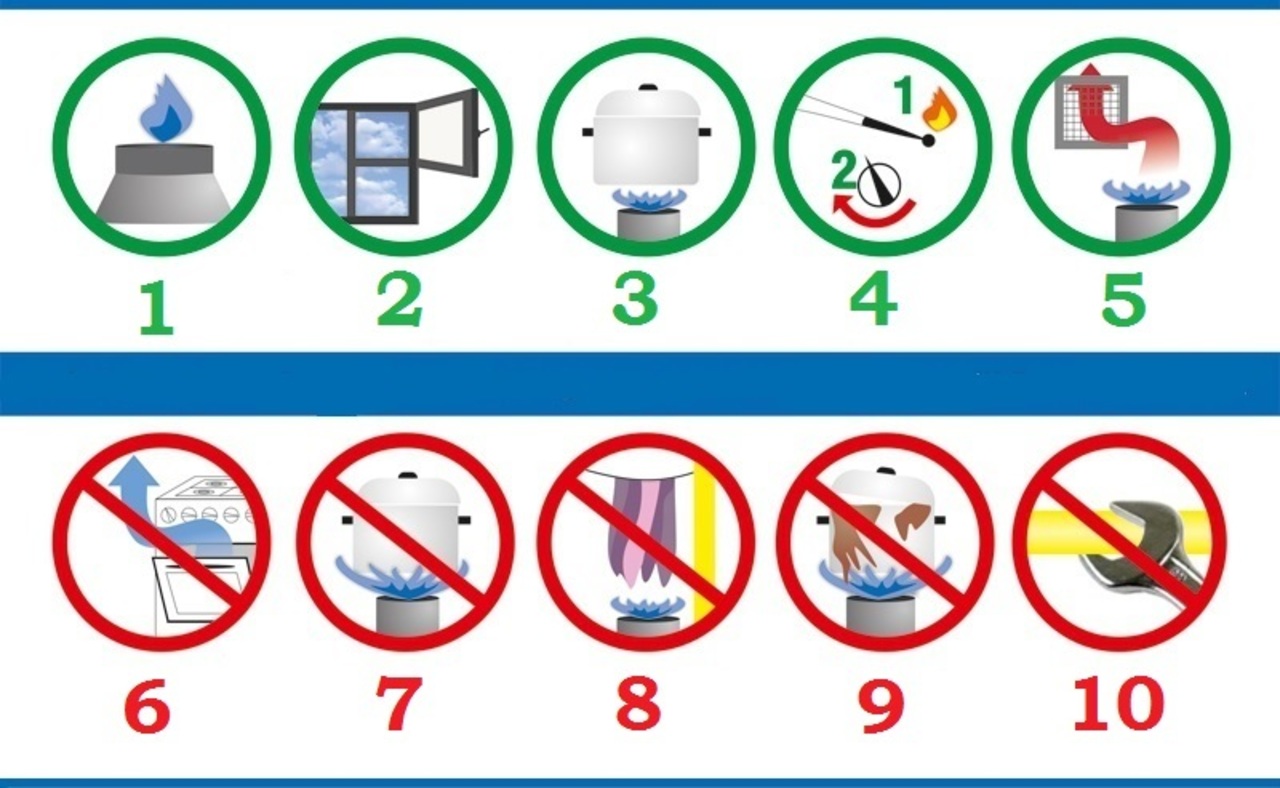 ГАЗОВОЙ ПЛИТЫ
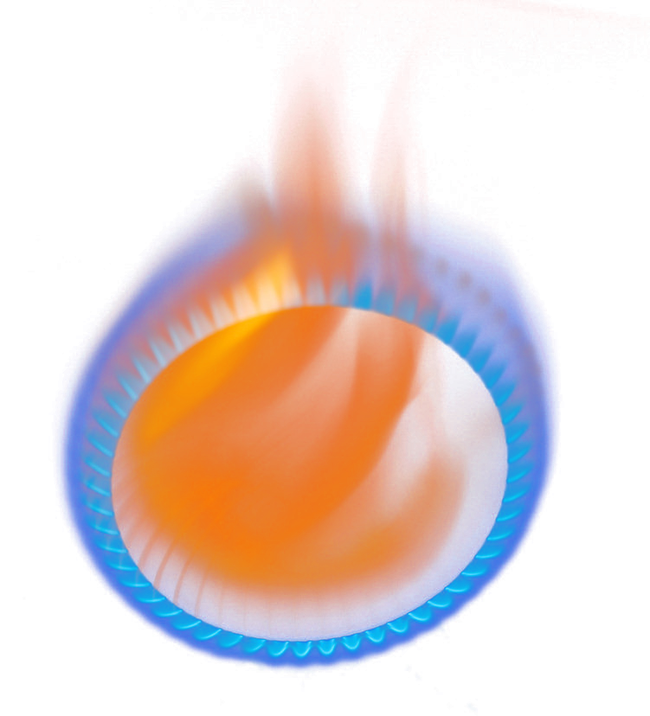 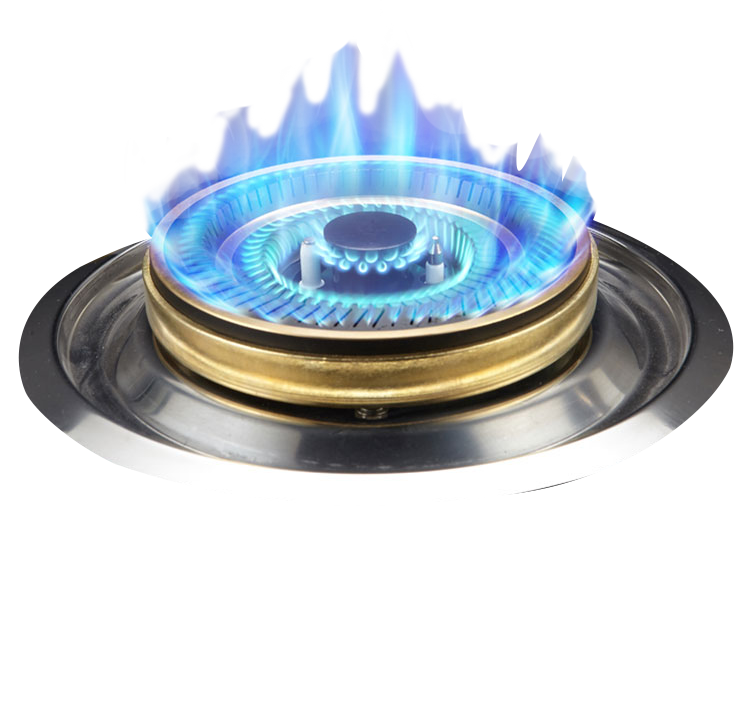 ЦВЕТ ПЛАМЕНИ
1
3
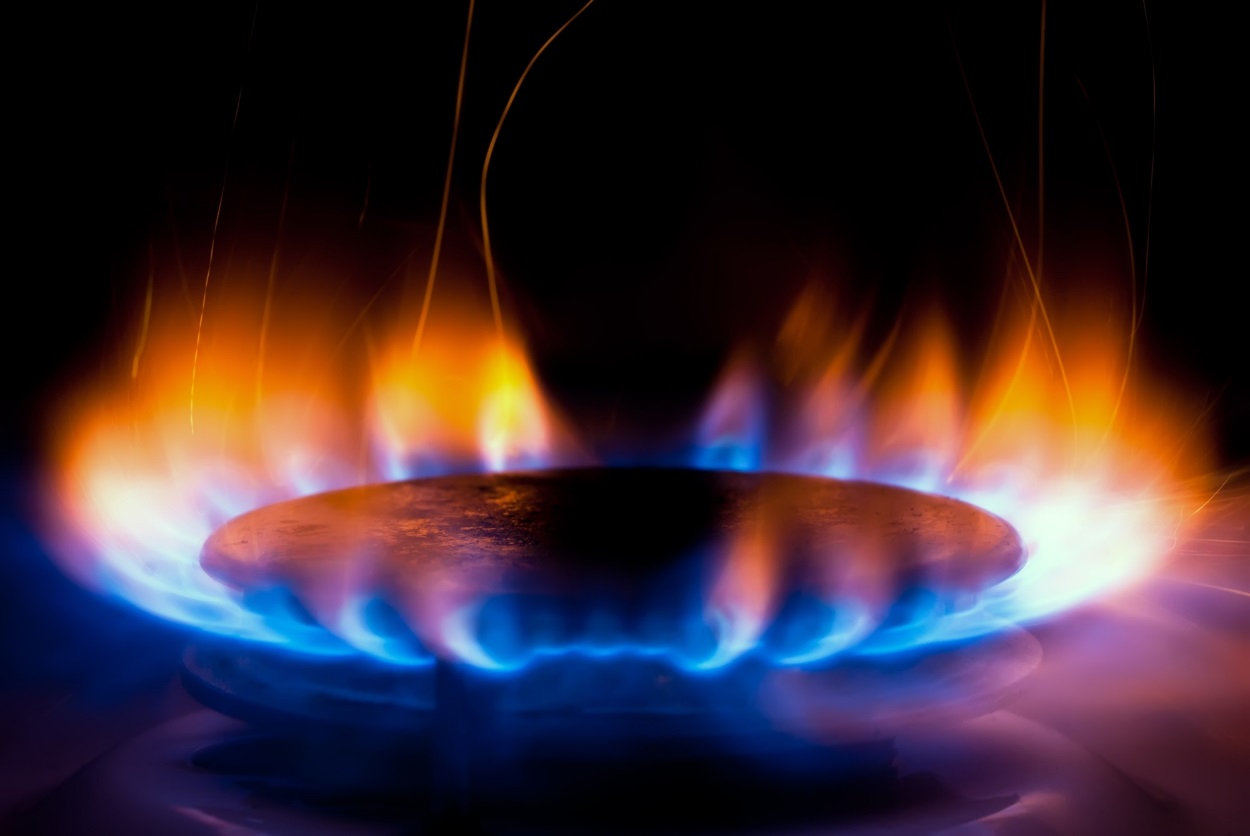 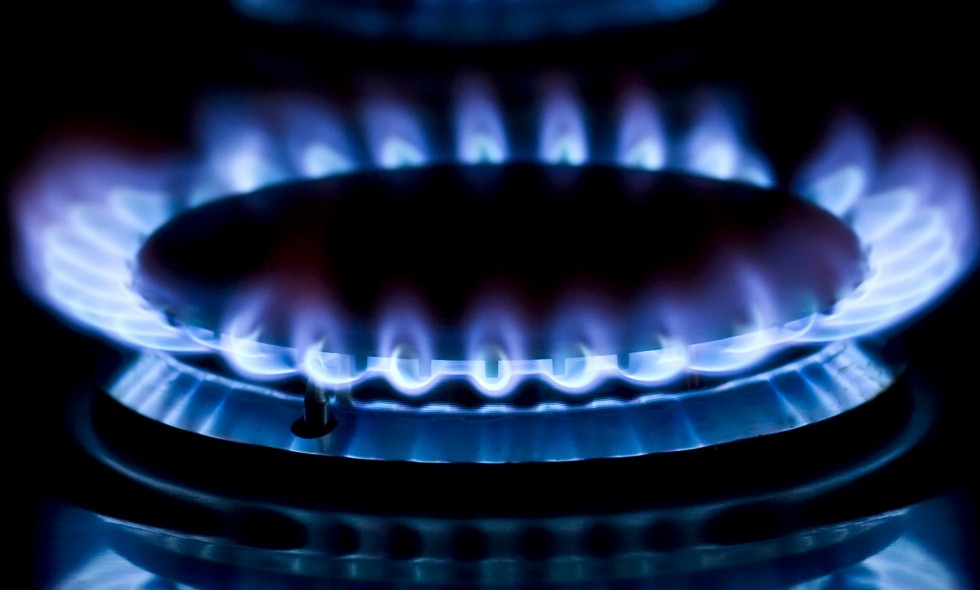 4
2
СПОСОБЫ ОБНАРУЖЕНИЯ УТЕЧКИ ГАЗА
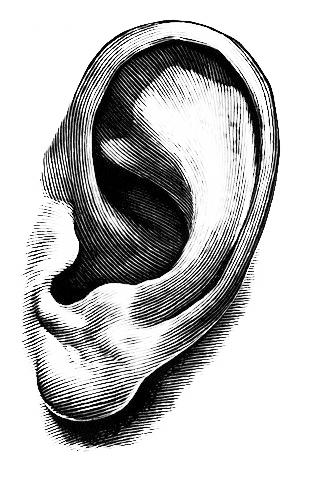 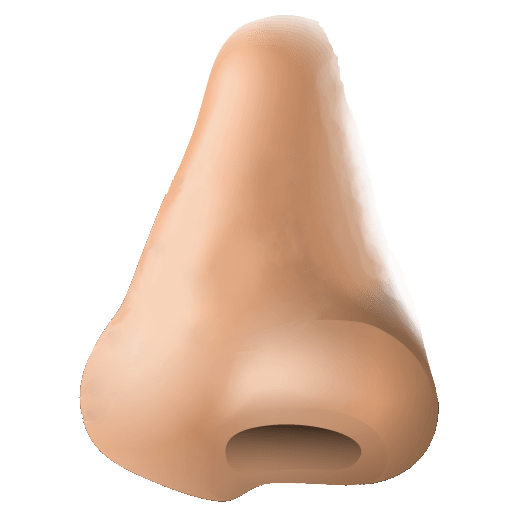 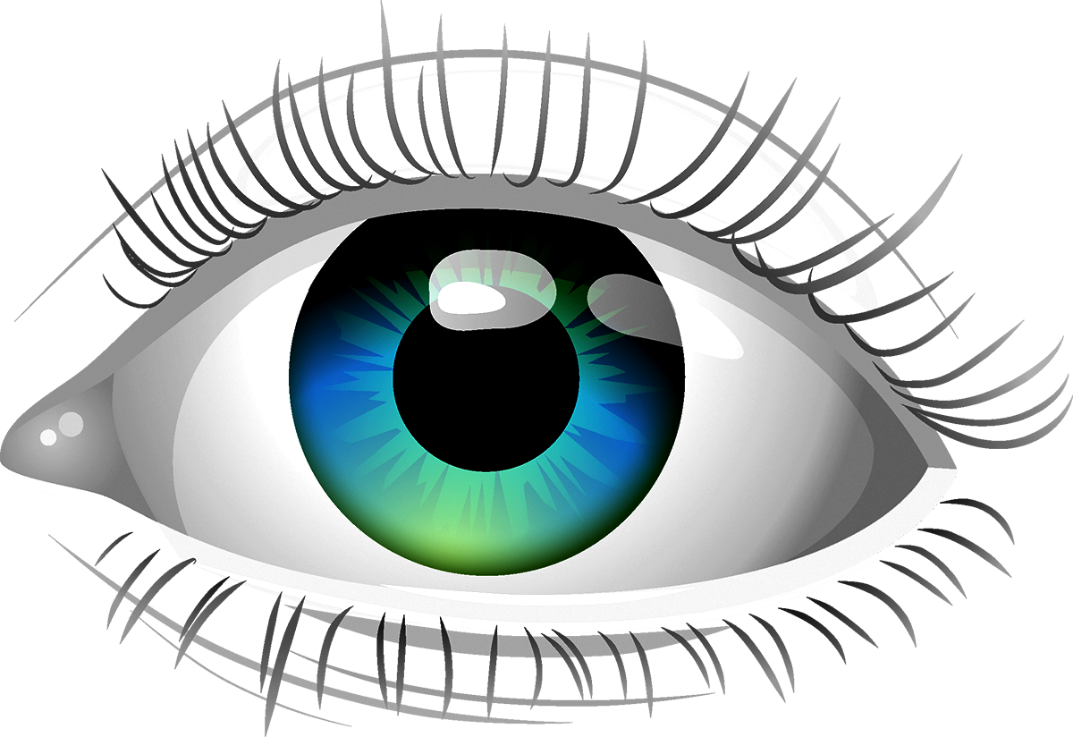 СПОСОБЫ ОБНАРУЖЕНИЯ УТЕЧКИ ГАЗА
на запах
на глаз
на слух
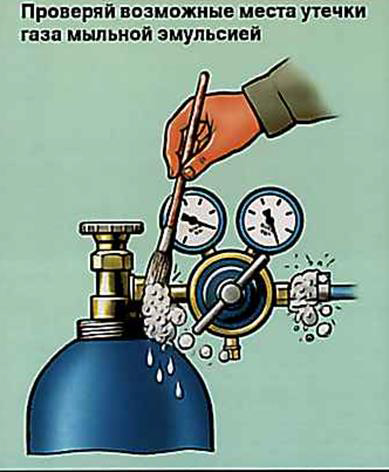 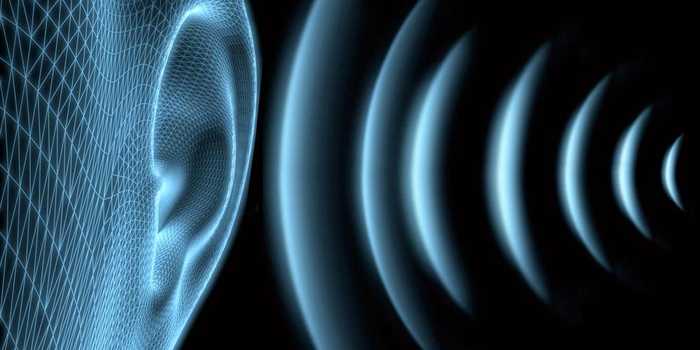 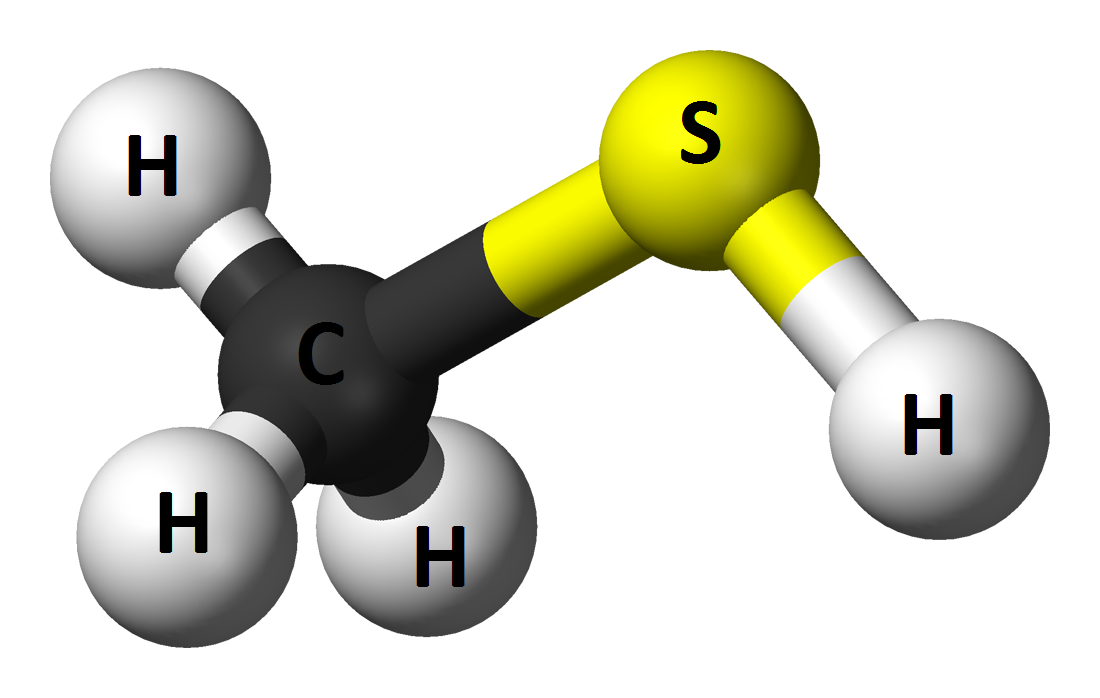 ЗАПАХ ГАЗА         

  ЧТО ДЕЛАТЬ .
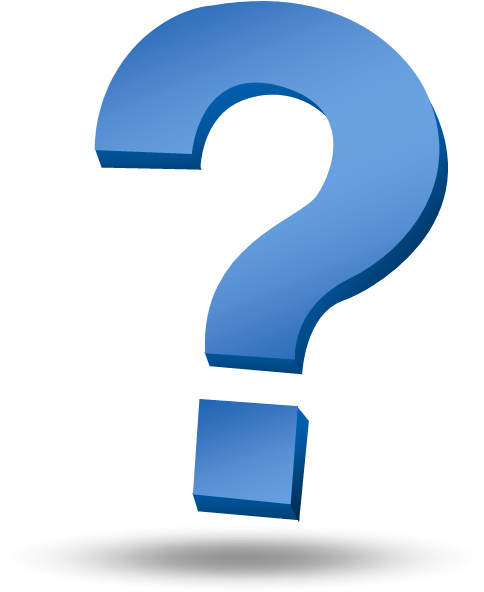 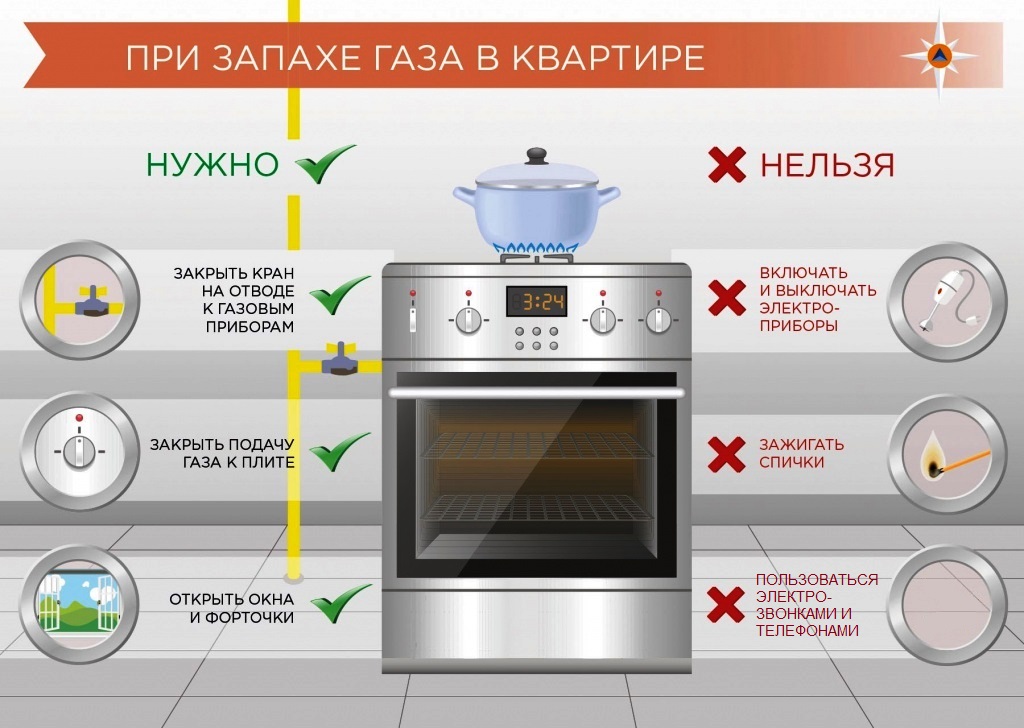 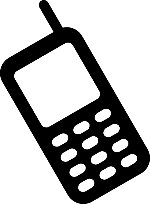 104
СИМПТОМЫ ОТРАВЛЕНИЯ БЫТОВЫМ ГАЗОМ
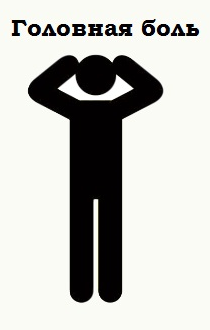 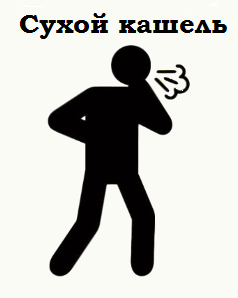 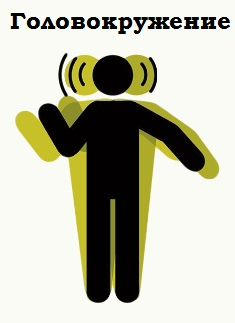 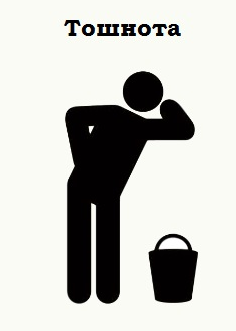 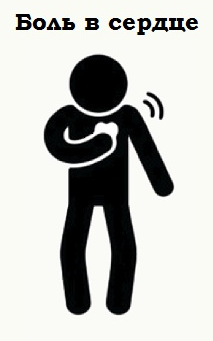 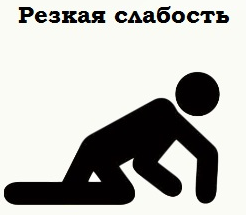 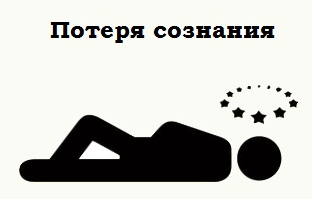 КУДА ЗВОНИТЬ?
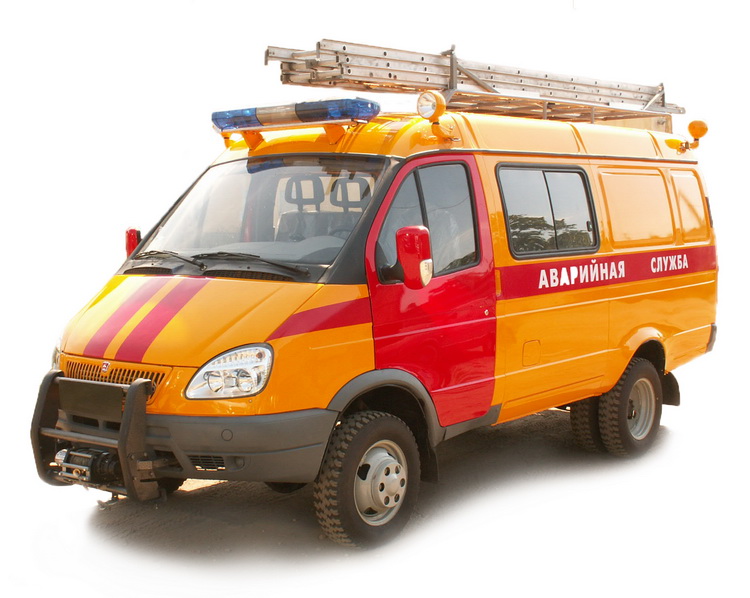 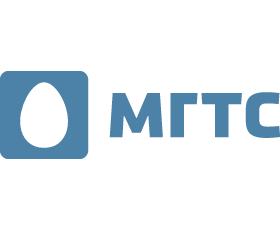 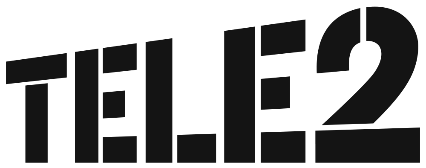 104
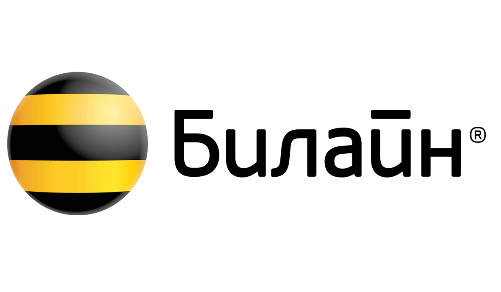 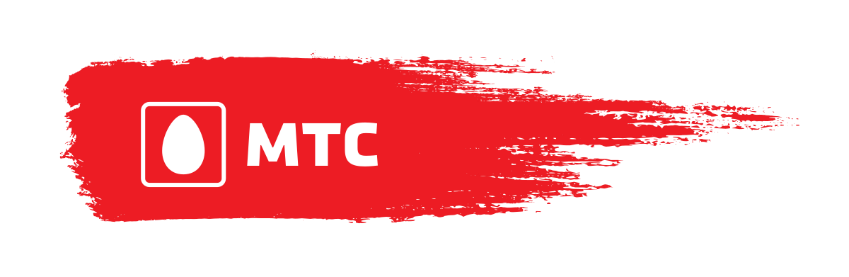 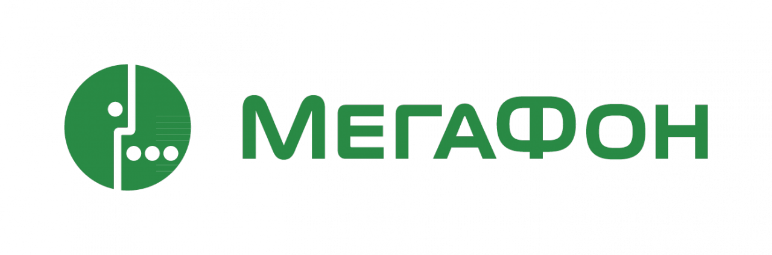 040
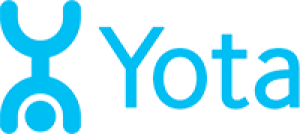 или по телефону Единой Службы спасения 112